Conceptos básicos de muestreo
Universidad de Oviedo
INTRODUCCIÓN
La necesidad de información estadística parece interminable en la sociedad actual. Podemos observar cómo constantemente se recoge información de todo tipo sobre conjuntos concretos de elementos (personas o cosas)
En toda investigación estadistica existe un conjunto de elementos sobre los que se toma la información. Este conjunto de elementos es lo que se denota con el nombre de población.
INTRODUCCIÓN
En la investigación científica es habitual que se empleen muestras como medio de acercarse al conocimiento de la realidad. Sin embargo, para que esto sea posible, para que a través de las muestras sea posible reproducir el universo con la precisión que se requiera en cada caso es necesario que el diseño muestral se atenga a los principios recogidos en las técnicas de muestreo.
DEFINICIONES
Población: Es todo conjunto de elementos, finito o infinito, definido por una o más características, de las que gozan todos los elementos que lo componen, y sólo ellos. 
En muestreo se entiende por población a la totalidad del universo que interesa considerar , y que es necesario que esté bien definido para que se sepa en todo momento que elementos lo componen. 
No obstante, cuando se realiza un trabajo puntual, conviene distinguir entre población teórica: conjunto de elementos a los cuales se quiere extrapolar los resultados, y población estudiada : conjunto de elementos accesibles en nuestro estudio.
INTRODUCCIÓN
Censo: En ocasiones resulta posible estudiar cada uno de los elementos que componen la población, realizándose lo que se denomina un censo, es decir, el estudio de todos los elementos que componen la población. 
La realización de un censo no siempre es posible, por diferentes motivos: a) economía: el estudio de todos los elementos que componen una población, sobre todo si esta es grande, suele ser un problema costoso en tiempo, dinero, etc; b) que las pruebas a las que hay que someter a los sujetos sean destructivas; c) que la población sea infinita o tan grande que exceda las posibilidades del investigador.
DEFINICIONES
Muestra: En todas las ocasiones en que no es posible o conveniente realizar un censo, lo que hacemos es trabajar con una muestra, entendiendo por tal una parte representativa de la población. Para que una muestra sea representativa, y por lo tanto útil, debe de reflejar las similitudes y diferencias encontradas en la población, ejemplificar las características de la misma. Cuando decimos que una muestra es representativa indicamos que reúne aproximadamente las características de la población que son importantes para la investigación.
Ejemplo
Por ejemplo, supongamos que deseamos medir el rendimiento académico de los estudiantes activos de Maestría de todo Colombia, pero por problemas económicos solo es posible acceder a los estudiantes en Bogotá, Medellin y Cali. 
¿A quién deseo generalizar los resultados? : 
Todos los estudiantes activos de Maestría en Colombia(población teórica). 
¿A quien puedo acceder en el estudio? : 
Todos los estudiantes activos de Maestría en Bogotá, Medellin y Cali(población estudiada). 
¿Como puedo acceder a ellos? : 
Numerando los sujetos accesibles (espacio o marco muestral). 
¿Quién forma parte del estudio? : 
Elegiendo un grupo de los sujetos enumerados (muestra).
Tipos de muestreo
Los autores proponen diferentes criterios de clasificación de los diferentes tipos de muestreo, aunque en general pueden dividirse en dos grandes grupos: métodos de muestreo probabilísticos y métodos de muestreo no probabilísticos.
Métodos de muestreo probabilísticos
Los métodos de muestreo probabilísticos son aquellos que se basan en el principio de equiprobabilidad. Es decir, aquellos en los que todos los individuos tienen la misma probabilidad de ser elegidos para formar parte de una muestra y, consiguientemente, todas las posibles muestras de tamaño n tienen la misma probabilidad de ser elegidas. Sólo estos métodos de muestreo probabilísticos nos aseguran la representatividad de la muestra extraída y son, por tanto, los más recomendables. Dentro de los métodos de muestreo probabilísticos encontramos los siguientes tipos:
Métodos de muestreo probabilísticos
Muestreo aleatorio simple: El procedimiento empleado es el siguiente: 
Se asigna un número a cada individuo de la población  
A través de algún medio mecánico (bolas dentro de una bolsa, tablas de números aleatorios, números aleatorios generados con una calculadora u ordenador, etc) se eligen tantos sujetos como sea necesario para completar el tamaño de muestra requerido. 
Este procedimiento, atractivo por su simpleza, tiene poca o nula utilidad práctica cuando la población que estamos manejando es muy grande.
Métodos de muestreo probabilísticos
Muestreo aleatorio sistemático: Este procedimiento exige, como el anterior, numerar todos los elementos de la población, pero en lugar de extraer n números aleatorios sólo se extrae uno. Se parte de ese número aleatorio i, que es un número elegido al azar, y los elementos que integran la muestra son los que ocupan los lugares i, i+k, i+2k, i+3k,...,i+(n-1)k, es decir se toman los individuos de k en k, siendo k el resultado de dividir el tamaño de la población entre el tamaño de la muestra: k=N/n. El número i que empleamos como punto de partida será un número al azar entre 1 y k. Problemas de Homogeneidad en la muestra.
Métodos de muestreo probabilísticos
Muestreo aleatorio estratificado: Consiste en considerar categorías típicas diferentes entre sí (estratos) que poseen gran homogeneidad respecto a alguna característica (se puede estratificar, por ejemplo, según la profesión, el municipio de residencia, el sexo, el estado civil, etc). Lo que se pretende con este tipo de muestreo es asegurarse de que todos los estratos de interés estarán representados adecuadamente en la muestra. Cada estrato funciona independientemente, pudiendo aplicarse dentro de ellos el muestreo aleatorio simple o el estratificado para elegir los elementos concretos que formarán parte de la muestra. En ocasiones las dificultades que plantean son demasiado grandes, pues exige un conocimiento detallado de la población. (tamaño geográfico, sexos, edades,...).
Métodos de muestreo probabilísticos
La distribución de la muestra en función de los diferentes estratos se denomina afijación, y puede ser de diferentes tipos: 
Afijación Simple: A cada estrato le corresponde igual número de elementos muestrales. 
Afijación Proporcional: La distribución se hace de acuerdo con el peso (tamaño) de la población en cada estrato. 
Afijación Optima: Se tiene en cuenta la previsible dispersión de los resultados, de modo que se considera la proporción y la desviación típica. Tiene poca aplicación ya que no se suele conocer la desviación.
Métodos de muestreo probabilísticos
Muestreo aleatorio por conglomerados: Los métodos presentados hasta ahora están pensados para seleccionar directamente los elementos de la población, es decir, que las unidades muestrales son los elementos de la población. En el muestreo por conglomerados la unidad muestral es un grupo de elementos de la población que forman una unidad, a la que llamamos conglomerado. Las unidades hospitalarias, los departamentos universitarios, una caja de determinado producto, etc, son conglomerados naturales. En otras ocasiones se pueden utilizar conglomerados no naturales como, por ejemplo, las urnas electorales. Cuando los conglomerados son área geográficas suele hablarse de "muestreo por áreas".
Métodos de muestreo no probabilísticos
A veces, para estudios exploratorios, el muestreo probabilístico resulta excesivamente costoso y se acude a métodos no probabilísticos, aun siendo conscientes de que no sirven para realizar generalizaciones, pues no se tiene certeza de que la muestra extraída sea representativa, ya que no todos los sujetos de la población tienen la misma probabilidad de se elegidos. En general se seleccionan a los sujetos siguiendo determinados criterios procurando que la muestra sea representativa.
Métodos de muestreo no probabilísticos
Muestreo por cuotas: También denominado en ocasiones "accidental". Se asienta generalmente sobre la base de un buen conocimiento de los estratos de la población y/o de los individuos más "representativos" o "adecuados" para los fines de la investigación. Mantiene, por tanto, semejanzas con el muestreo aleatorio estratificado, pero no tiene el carácter de aleatoriedad de aquél. 
En este tipo de muestreo se fijan unas "cuotas" que consisten en un número de individuos que reúnen unas determinadas condiciones, por ejemplo: 20 individuos de 25 a 40 años, de sexo femenino y residentes en Gijón. Una vez determinada la cuota se eligen los primeros que se encuentren que cumplan esas características. Este método se utiliza mucho en las encuestas de opinión.
Métodos de muestreo no probabilísticos
Muestreo opinático o intencional: Este tipo de muestreo se caracteriza por un esfuerzo deliberado de obtener muestras "representativas" mediante la inclusión en la muestra de grupos supuestamente típicos. Es muy frecuente su utilización en sondeos preelectorales de zonas que en anteriores votaciones han marcado tendencias de voto.
Métodos de muestreo no probabilísticos
Muestreo casual o incidental: Se trata de un proceso en el que el investigador selecciona directa e intencionadamente los individuos de la población. El caso más frecuente de este procedimiento el utilizar como muestra los individuos a los que se tiene fácil acceso (los profesores de universidad emplean con mucha frecuencia a sus propios alumnos). Un caso particular es el de los voluntarios.
Métodos de muestreo no probabilísticos
Bola de nieve: Se localiza a algunos individuos, los cuales conducen a otros, y estos a otros, y así hasta conseguir una muestra suficiente. Este tipo se emplea muy frecuentemente cuando se hacen estudios con poblaciones "marginales", delincuentes, sectas, determinados tipos de enfermos, etc.
Cálculo del tamaño de la muestra
A la hora de determinar el tamaño que debe alcanzar una muestra hay que tomar en cuenta varios factores: el tipo de muestreo, el parámetro a estimar, el error muestral admisible, la varianza poblacional y el nivel de confianza. Por ello antes de presentar algunos casos sencillos de cálculo del tamaño muestral delimitemos estos factores. 
Parámetro. Son las medidas o datos que se obtienen sobre la población. 
Estadístico. Los datos o medidas que se obtienen sobre una muestra y por lo tanto una estimación de los parámetros.
Cálculo del tamaño de la muestra
Error Muestral, de estimación o standard. Es la diferencia entre un estadístico y su parámetro correspondiente. Es una medida de la variabilidad de las estimaciones de muestras repetidas en torno al valor de la población, nos da una noción clara de hasta dónde y con qué probabilidad una estimación basada en una muestra se aleja del valor que se hubiera obtenido por medio de un censo completo. Siempre se comete un error, pero la naturaleza de la investigación nos indicará hasta qué medida podemos cometerlo (los resultados se someten a error muestral e intervalos de confianza que varían muestra a muestra). Varía según se calcule al principio o al final. Un estadístico será más preciso en cuanto y tanto su error es más pequeño.
Cálculo del tamaño de la muestra
Nivel de Confianza. Probabilidad de que la estimación efectuada se ajuste a la realidad. Cualquier información que queremos recoger está distribuida según una FDP (Gauss), así llamamos nivel de confianza a la probabilidad de que el intervalo construido en torno a un estadístico capte el verdadero valor del parámetro. Por ejemplo, un intervalo de confianza de 95% significa que los resultados de una acción probablemente cubrirán las expectativas el 95% de las veces.
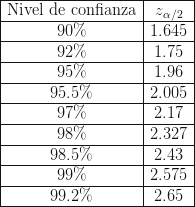 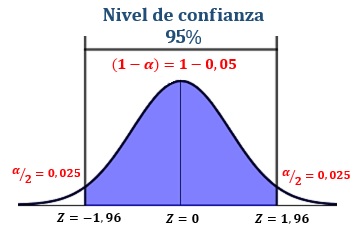 Cálculo del tamaño de la muestra
Varianza Poblacional. Cuando una población es más homogénea la varianza es menor y el número de entrevistas necesarias para construir un modelo reducido del universo, o de la población, será más pequeño. Generalmente es un valor desconocido y hay que estimarlo a partir de datos de estudios previos.
Tamaño de muestra para estimar la media de la población
Tamaño de muestra para estimar la media de la población
EJEMPLO
Veamos un ejemplo: La Consejería de Trabajo planea un estudio con el interés de conocer el promedio de horas semanales trabajadas por las mujeres del servicio doméstico. La muestra será extraída de una población de 10000 mujeres que figuran en los registros de la Seguridad Social y de las cuales se conoce a través de un estudio piloto que su varianza es de 9.648. Trabajando con un nivel de confianza de 0.95 y estando dispuestos a admitir un error máximo de 0,1, ¿cuál debe ser el tamaño muestral que empleemos?.
EJEMPLO
Comprobamos que no se cumple
10000 < 3706 (3706 - 1); 10000 < 13730730
REFERENCIAS
ABAD DE SERVIN, A. y SERVIN ANDRADE, L.A. (1978). Introducción al muestreo. Mexico: Limusa. 
AZORIN, F. (1972). Curso de muestreo y aplicaciones. Madrid: Aguilar. 
AZORIN, F. y SANCHEZ CRESPO, J.L. (1986). Métodos y aplicaciones de muestreo. Madrid: Alianza. 
MARTINEZ ARIAS, M.R.; MACIA, A. y PEREZ RUY-DIAZ, J. (1989). Psicología Matemática II. Madrid: UNED. 
PARDO, A. y SAN MARTIN, R. (1994). Análisis de datos en psicología II. Madrid: Pirámide. RODRIGUEZ OSUNA, J. (1991). Métodos de muestreo. Madrid: CIS. RODRIGUEZ OSUNA, J. (1993). Métodos de muestreo. Casos prácticos. Madrid: CIS.